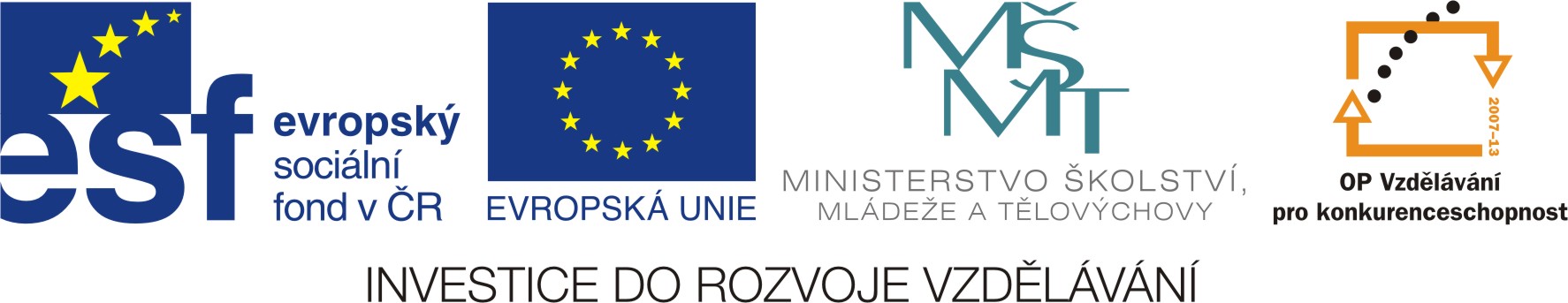 NUMBERS  7-12
Radana Bořilová
VY_32_INOVACE_096
ZŠ Jenišovice
NUMBERS  7-12
NUMBERS  7-12
NUMBERS  7-12